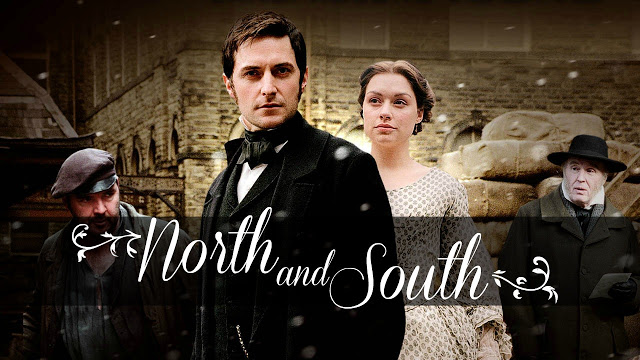 Багаті й бідні: «дві держави» чи «одна сім’я»?
Проблема бідності
Соціальні ліфти
Шляхи вирішення соціального конфлікту
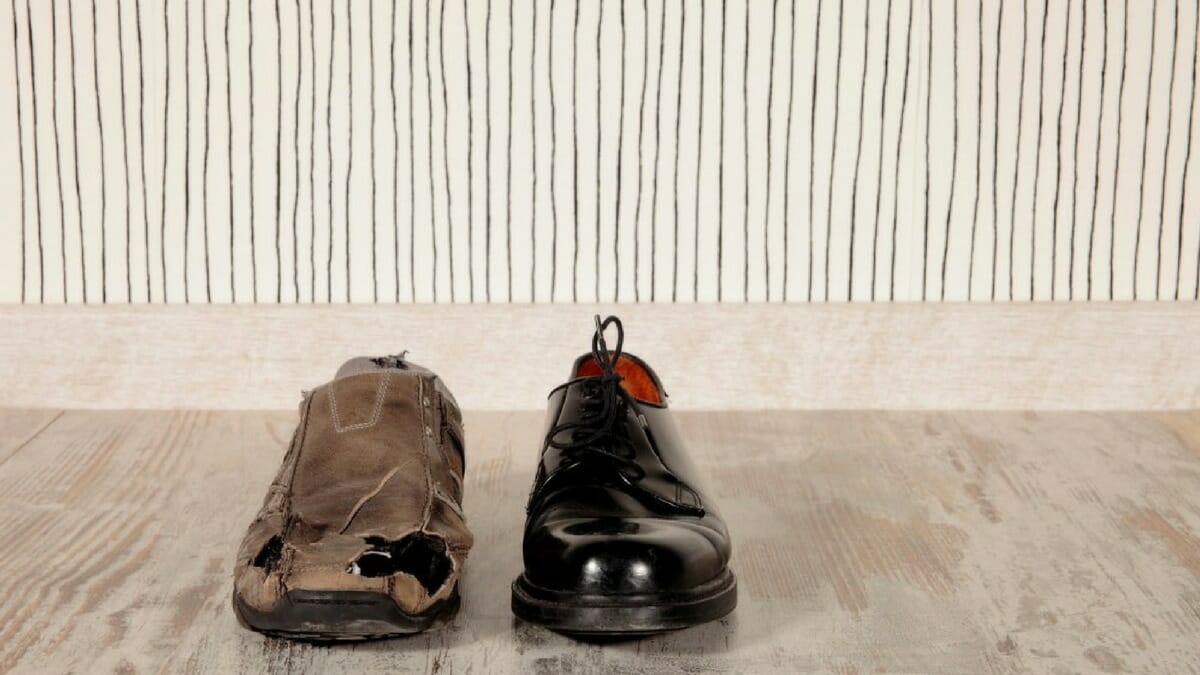 У чому найважливіші причини бідності? Чому окремі люди чи нації виявляються успішнішими за інші?
Чи відчуваєте ви дистанцію між багатими й бідними? 
Чи можливо перемогти бідність? Чи є розподіл на багатих і бідних природним станом речей? Чи варто державі втручатися у цей процес?   
Якби ви мали необмежені ресурси й повноваження, у який спосіб ви взялися б перемагати бідність?
Багаті та бідні: вчора й сьогодні
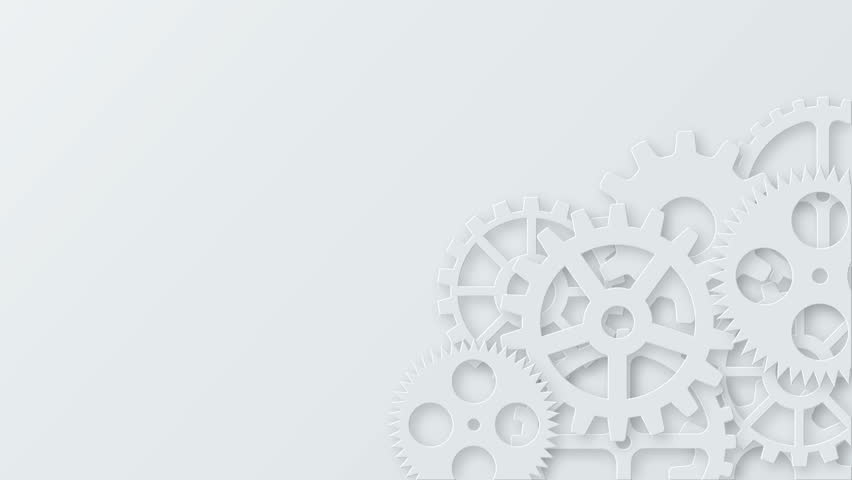 «Дві нації»
«…між ними немає жодного зв’язку, жодного порозуміння. Вони й гадки не мають про звичаї, думки, почуття одне одного, ніби живуть на різних полюсах чи планетах; вони виховані у різний спосіб, вигодовані різною їжею, керуються різною мораллю, та й підкорюються, врешті решт, не однаковим законам».
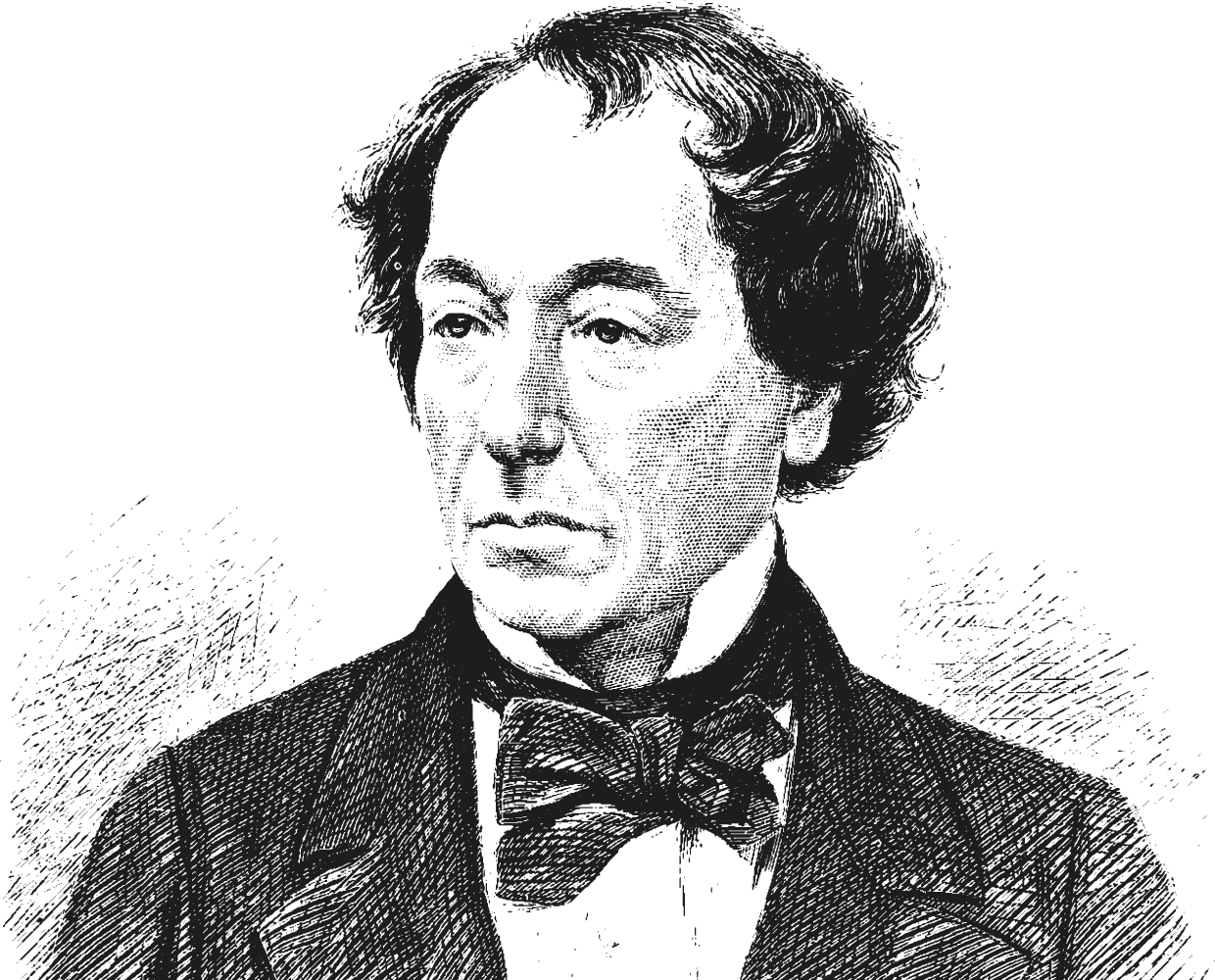 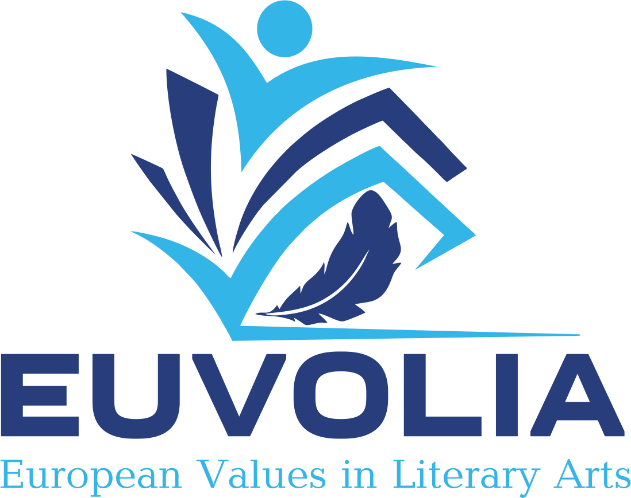 Бенджамен Дізраелі
«Сибілла, або Історія двох націй»
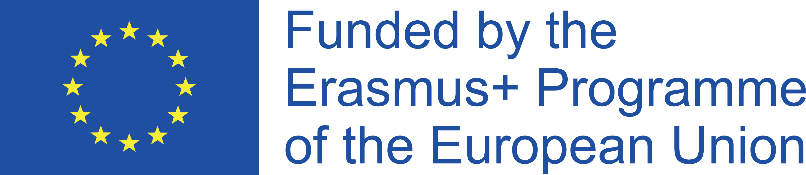 Перевірте себе!
Чи хотіли б ви стати багатою людиною?
Чи вважаєте ви цю перспективу реальною?
З яким твердженням ви більш згодні?
Багатство псує людину;
Бідність псує людину
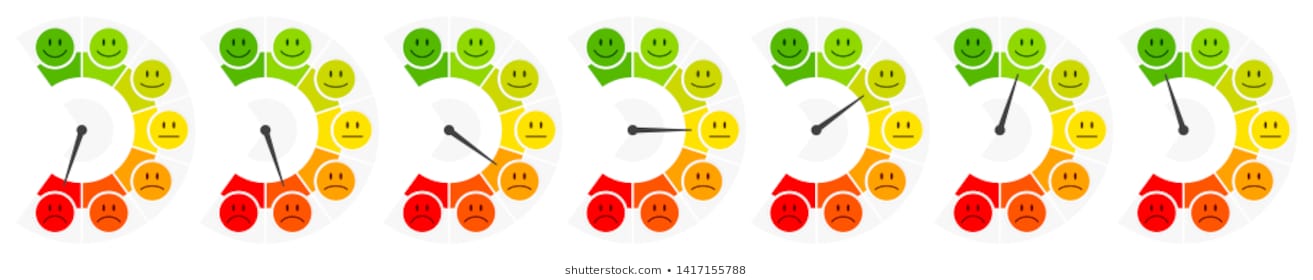 Опитування R&B Group,
2016
Опитування R&B Group,
2016
Опитування R&B Group,
2016
Опитування R&B Group,
2016
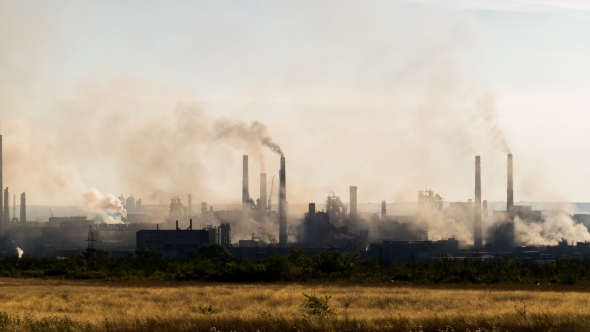 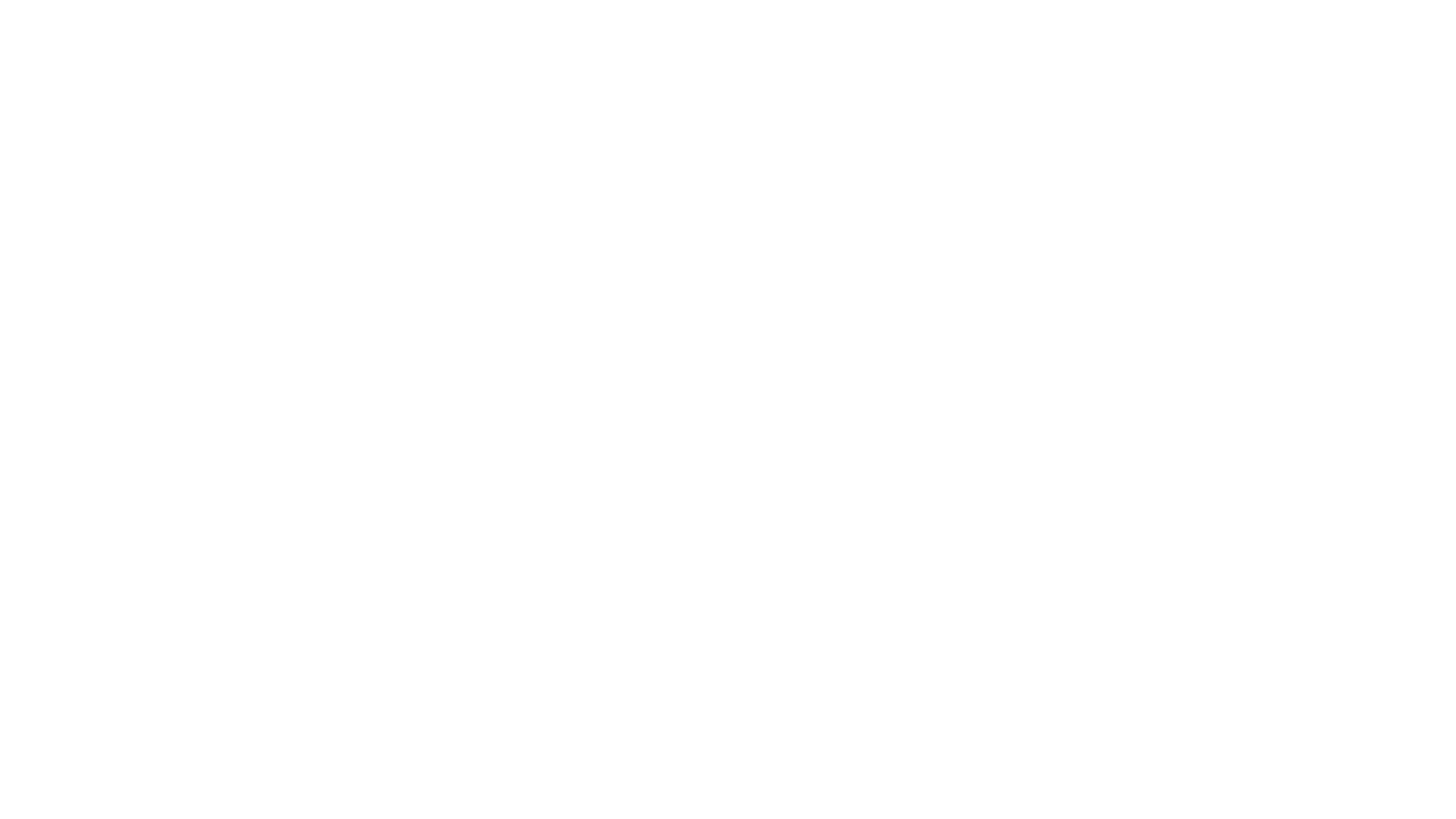 Південь та Північ: конфлікт цінностей
У чому переваги та недоліки аграрного та індустріального способу життя? Який із них вам більше до вподоби? 
Яку систему цінностей, на вашу думку, розбудовує аграрна спільнота? Чим відрізняється ця система від цінностей індустріального суспільства?
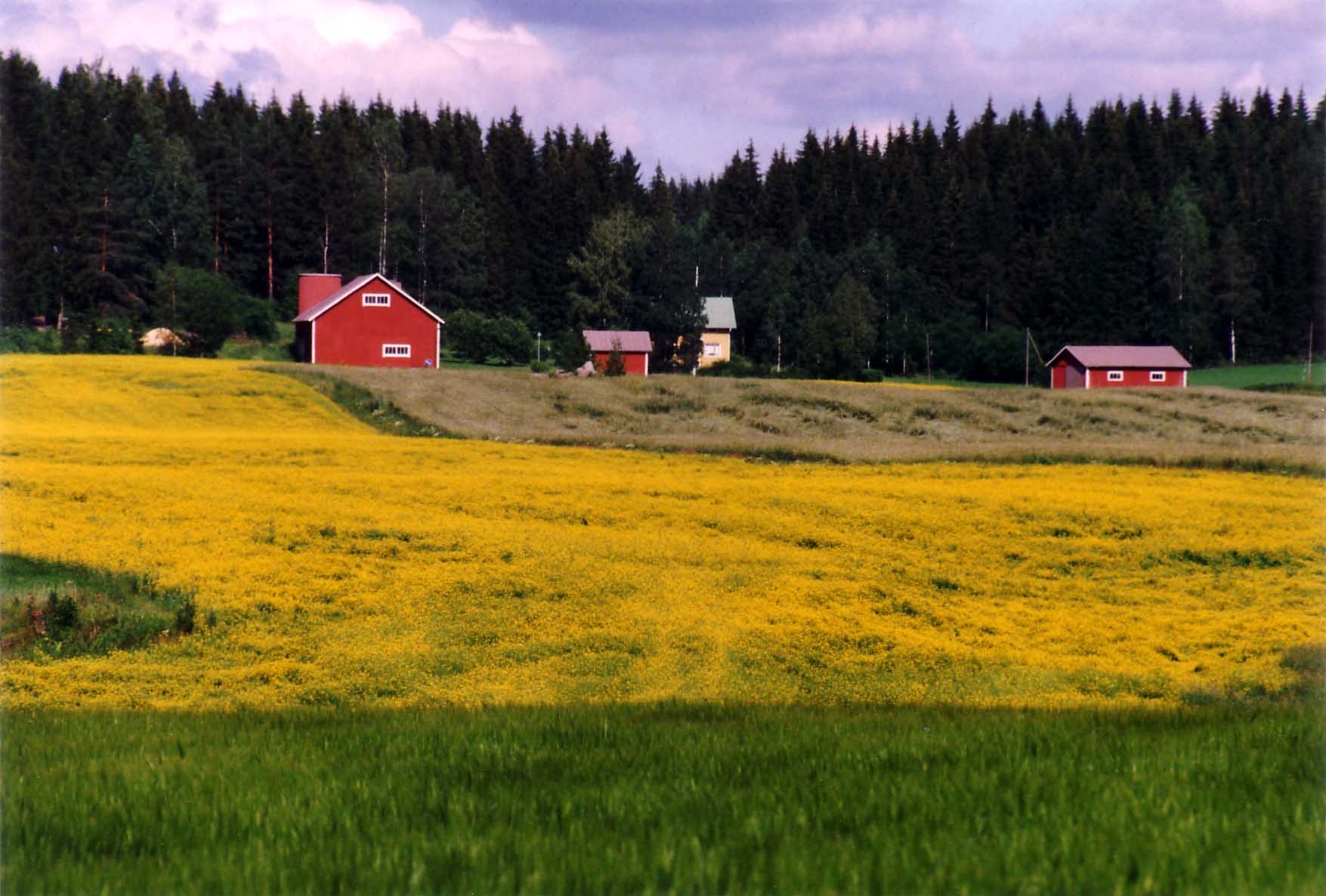 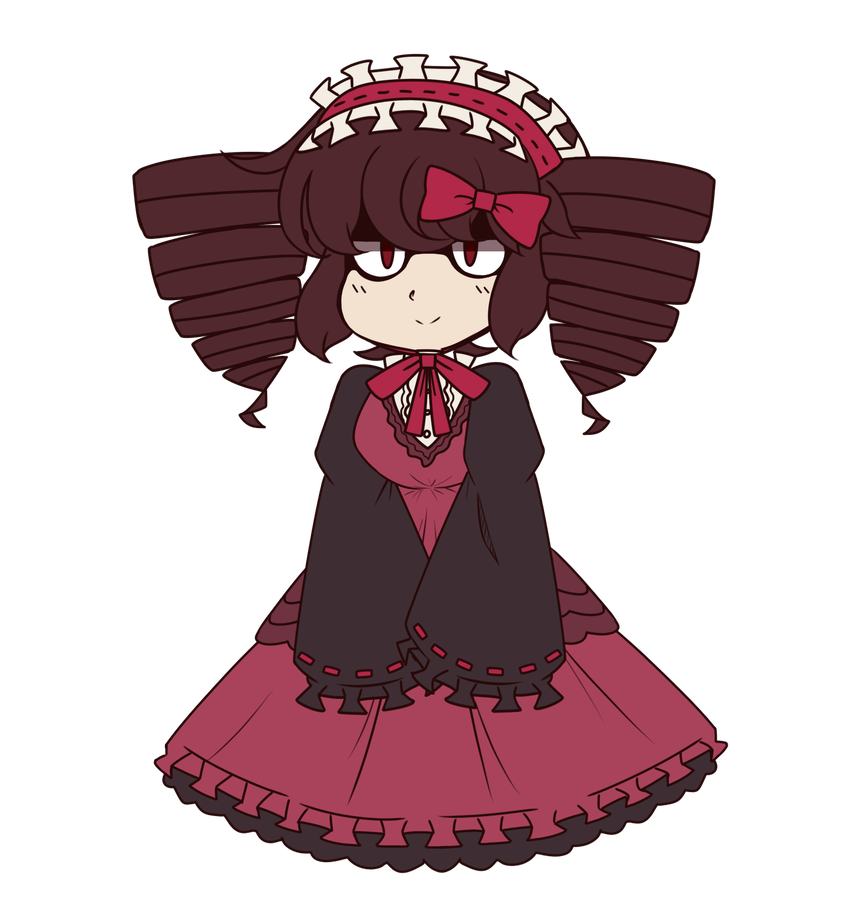 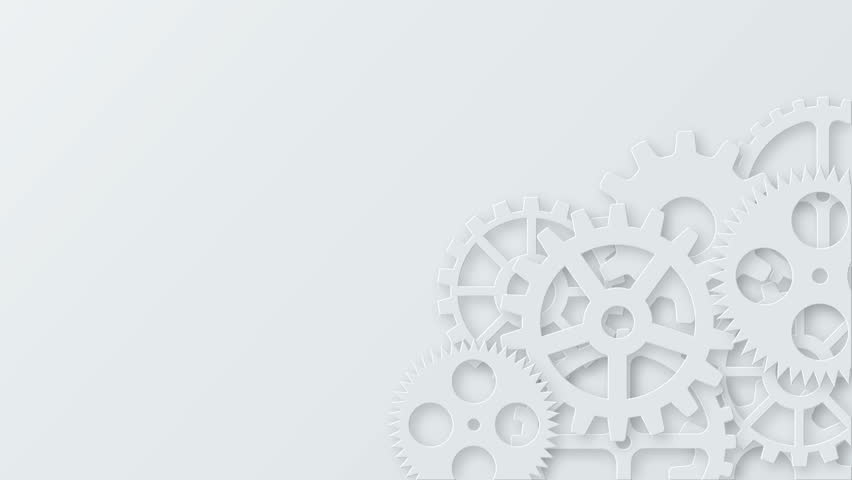 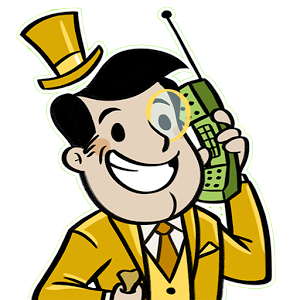 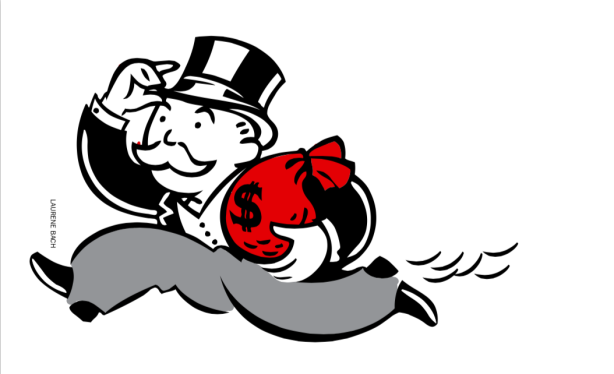 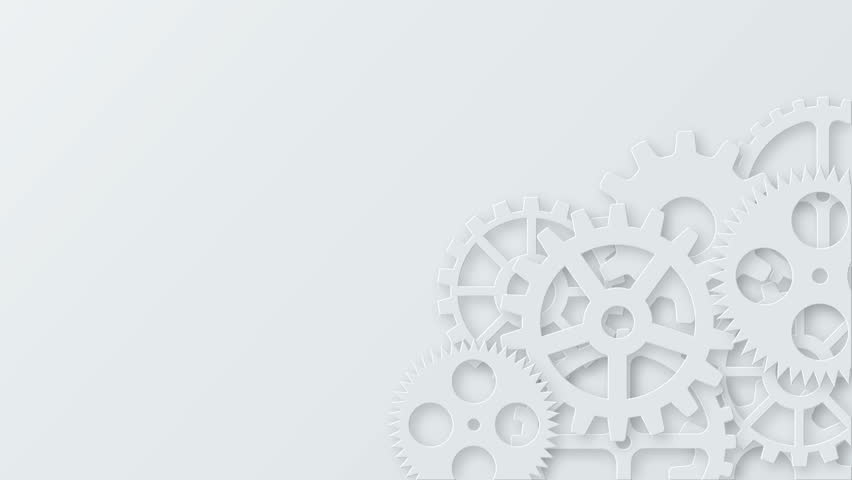 Laissez-faire: принцип невтручання
Ринок як система, що регулює сама себе
Вартість товарів і праці визначається лише на основі вільної конкуренції 
Рішення про характер виробництва, якість та асортимент продукції приймає виробник
Держава встановлює «правила гри», проте не має втручатися в економічні процеси
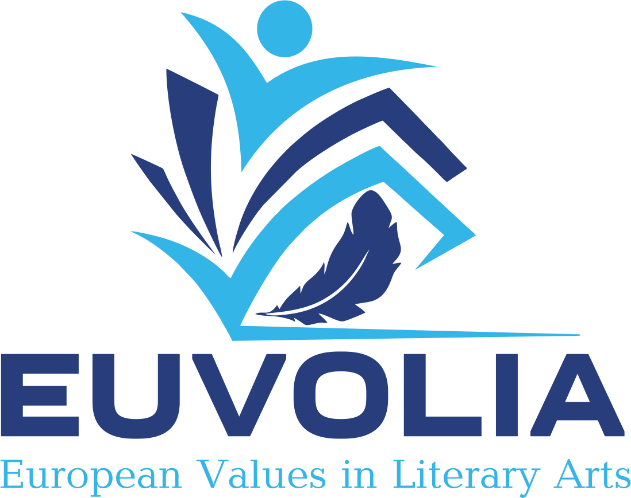 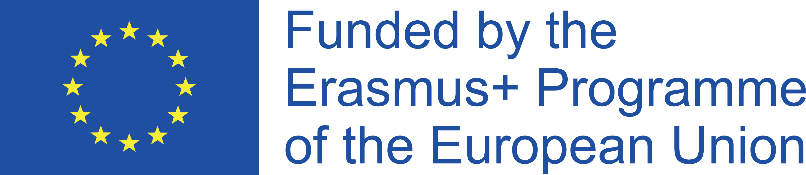 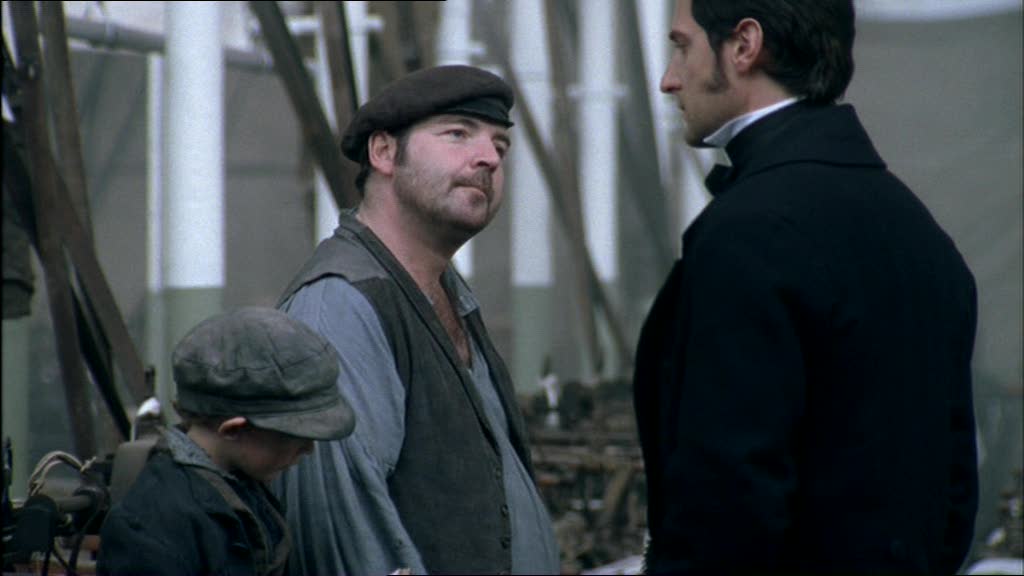 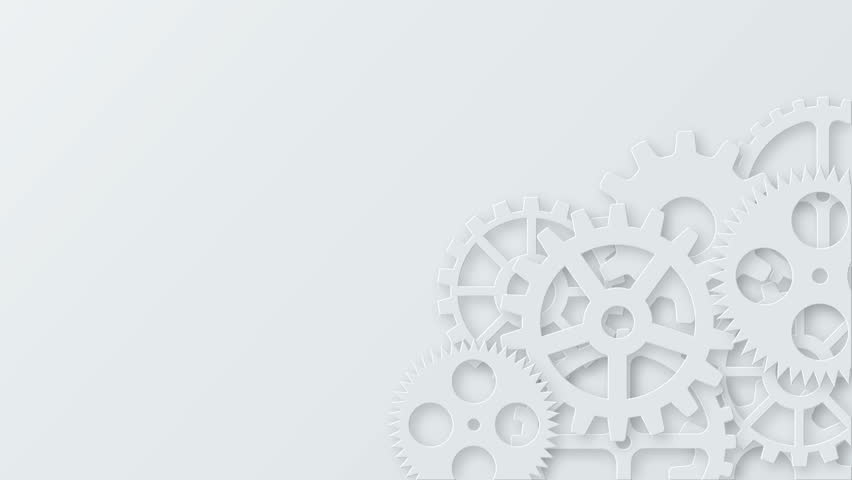 …Я досяг успіху не вдачею, не будь-якими заслугами, не талантом, а просто завдяки суворим правилам і зневагою до незаслужених потурань. Місс Хейл казала тут про страждання, закарбовані за обличчях окремих мілтонських городян. Я думаю, це природне й заслужене покарання за нечесно отримані задоволення у певний період їхнього життя. Люди, що керуються почуттями й потурають собі, не викликають в мене ненависті, проте я зневажаю їх за слабкість характеру.
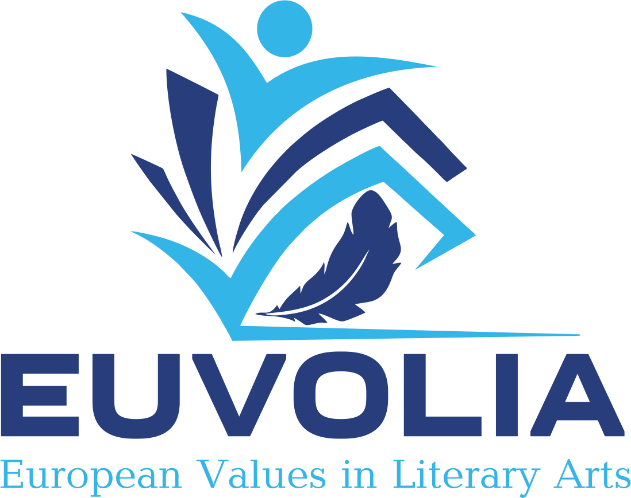 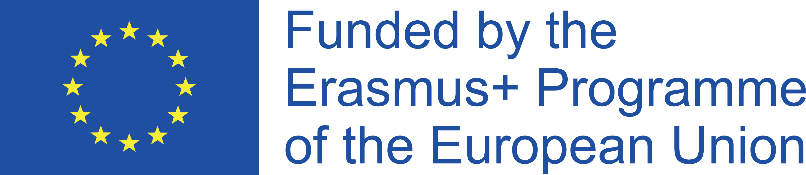 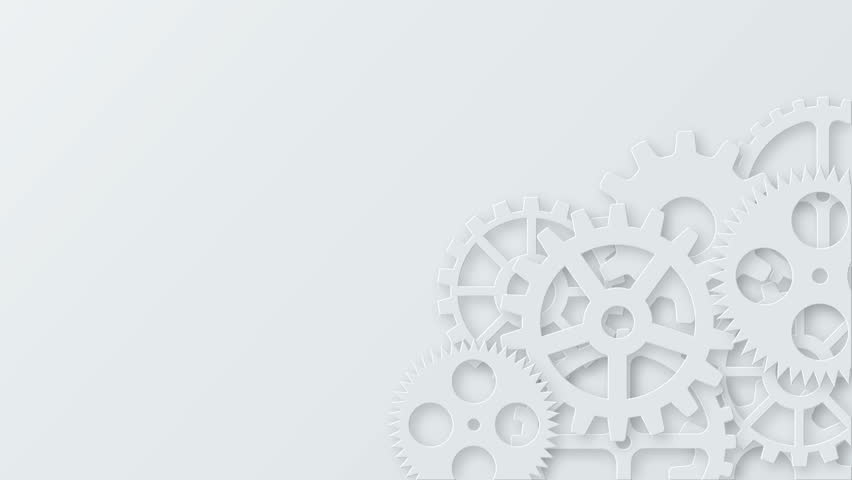 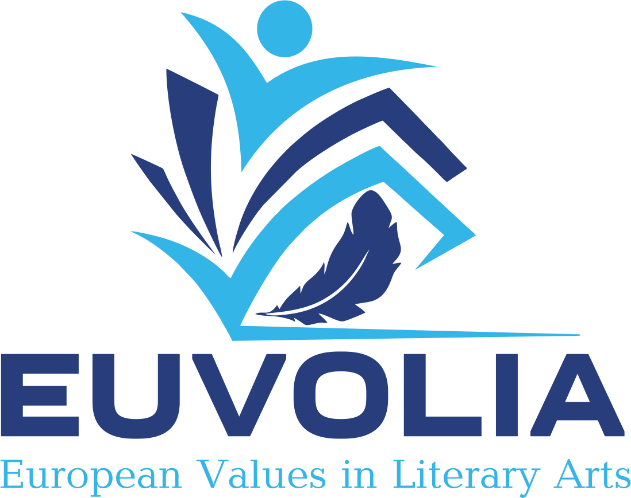 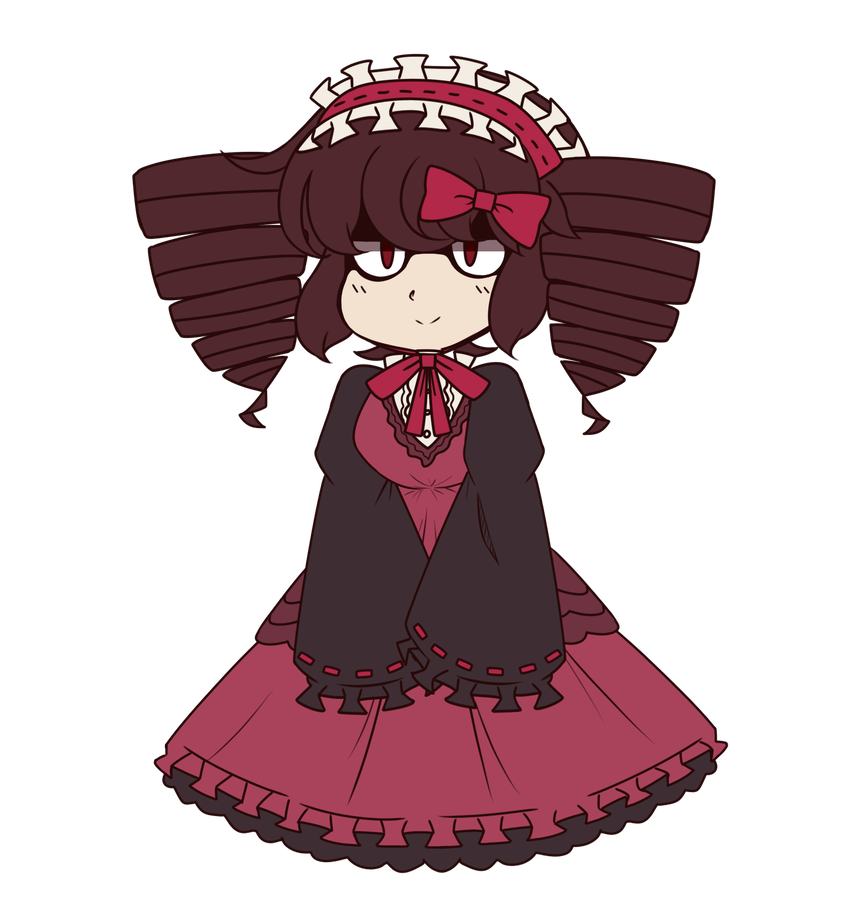 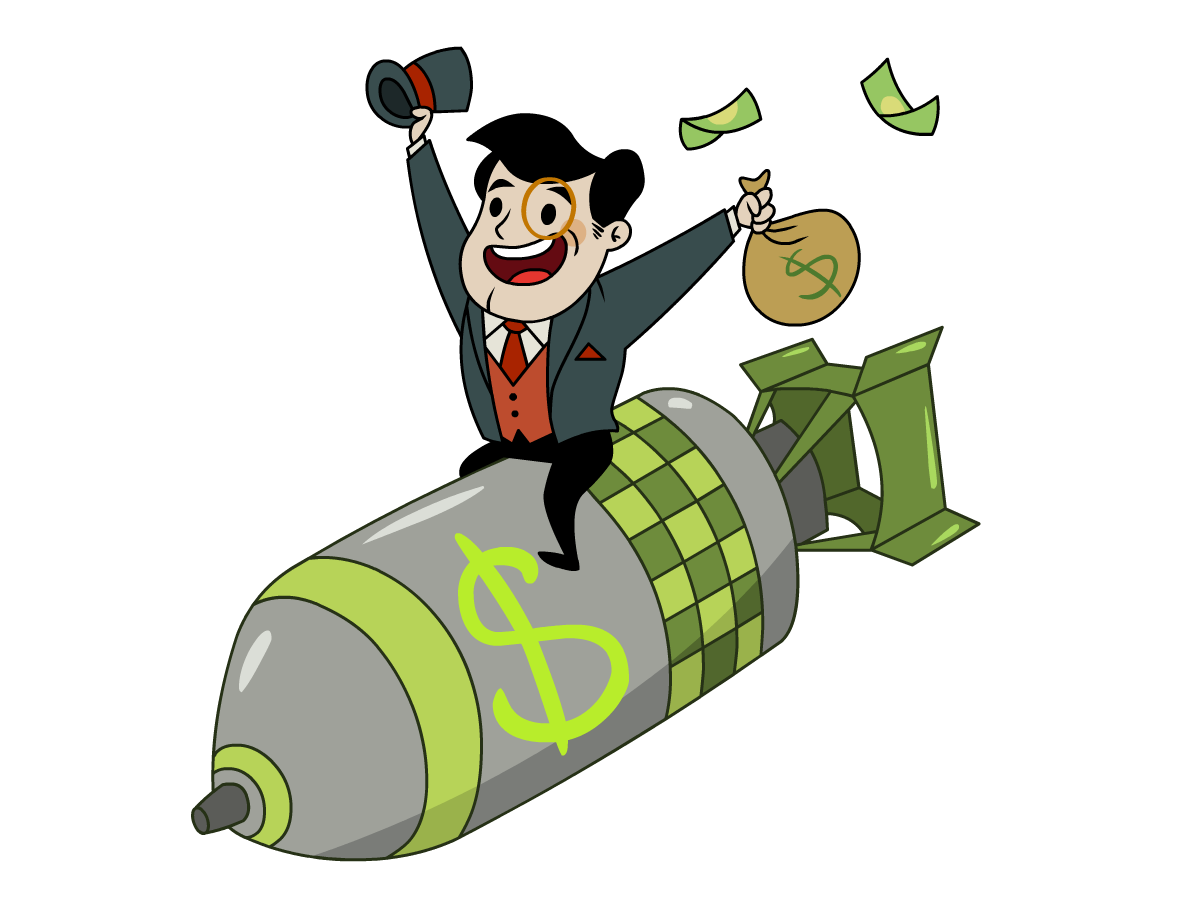 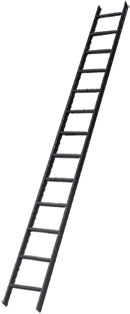 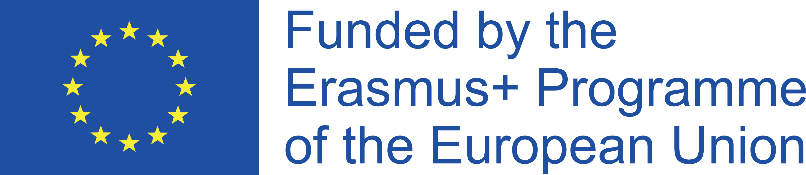 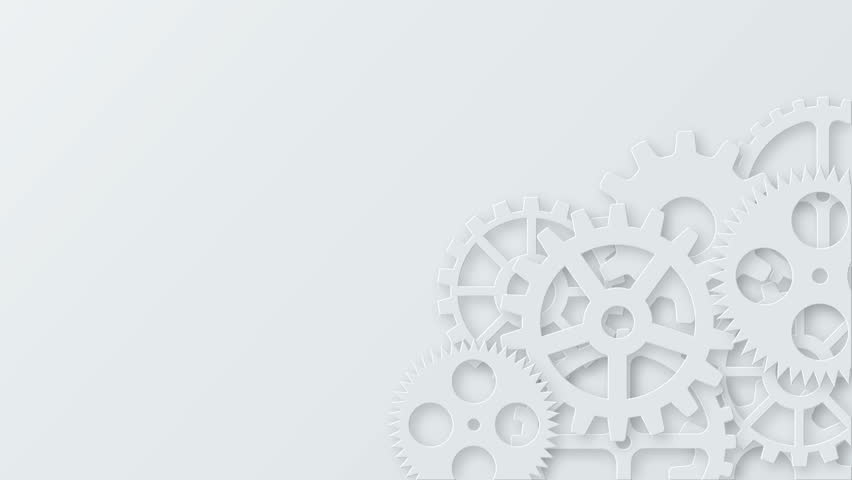 Що є запорукою успіху в Україні?
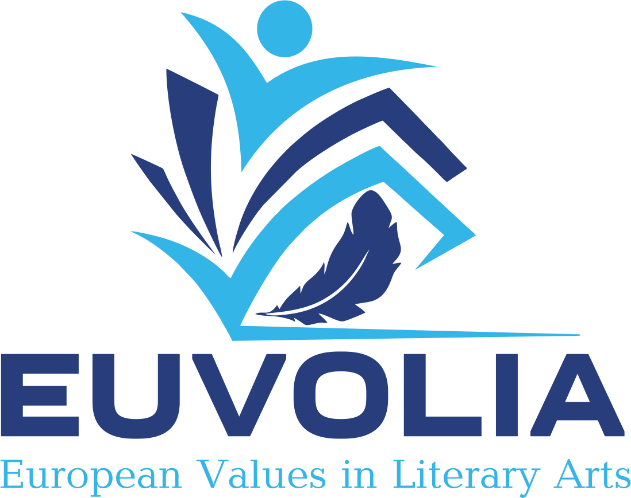 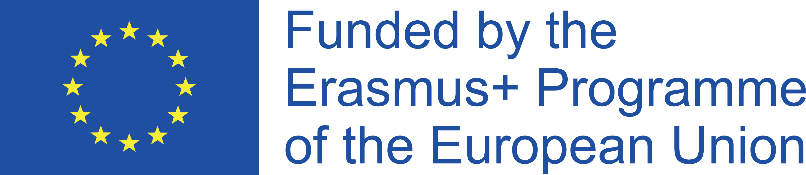 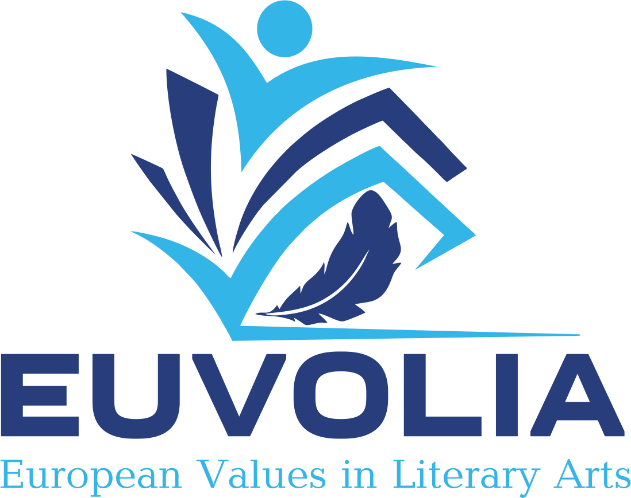 Опитування R&B Group,
2017
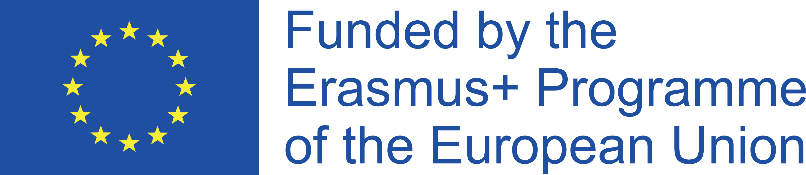 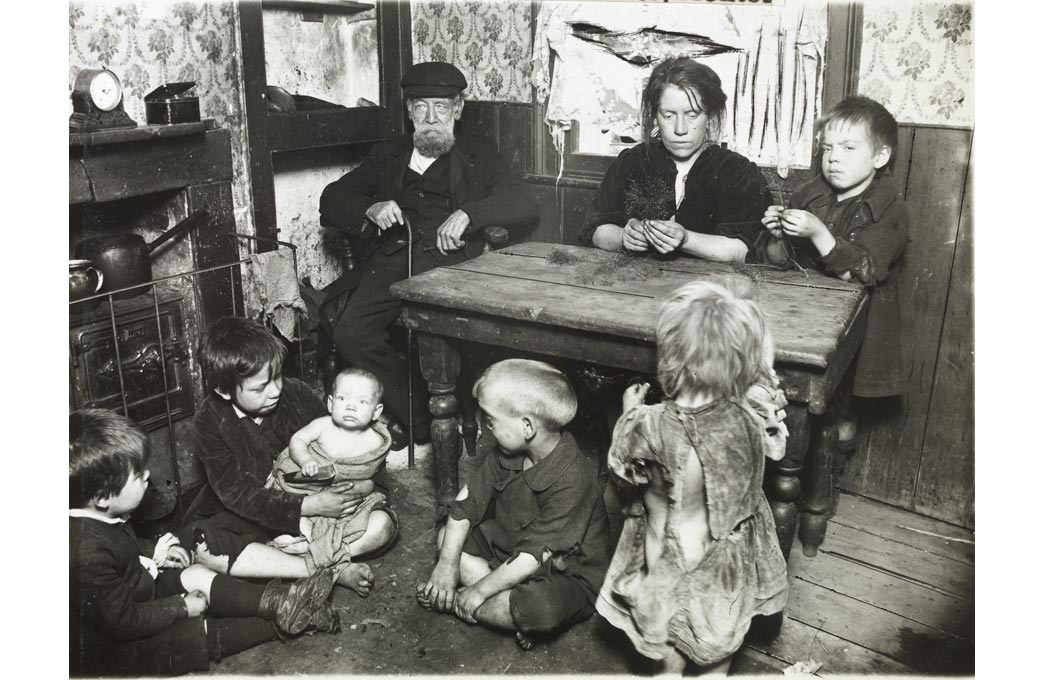 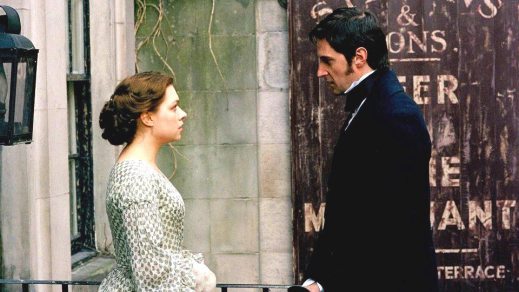 Якщо я вірно вас зрозуміла, ви вважаєте за ворогів усіх, хто за певних обставин не зміг сягнути вашого рівня. 
Але, незважаючи на ваш статус на ринку праці й капітала, ви не маєте права знущатися над людьми, якими керуєте. У ваших руках – влада, і вона впливає на робітників, тому що їх життя та добробут залежать від вас.
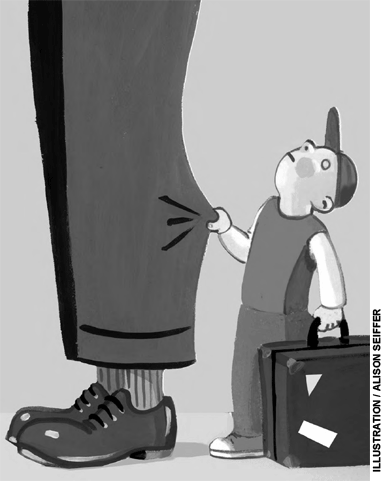 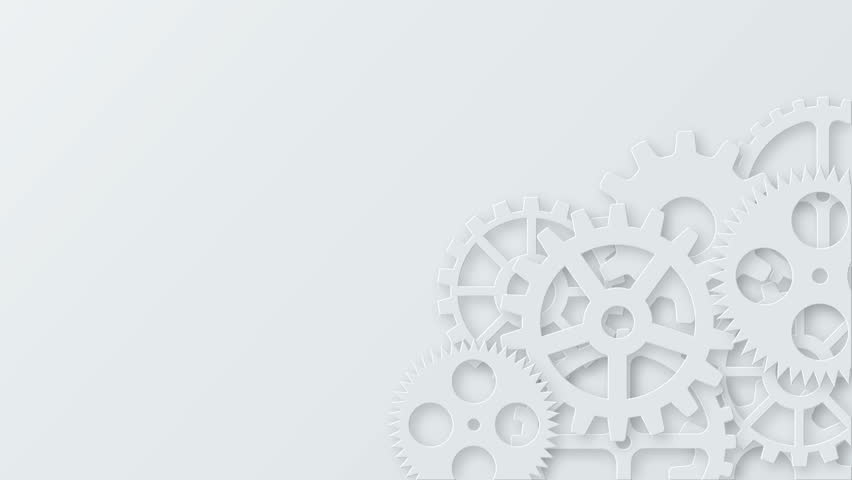 Патерналізм
Держава = сім’я: «молодші» підкорюються «старшим»
Забезпечення потреб в обмін на свободу прийняття рішень
Пільги й субсидії за рахунок власника з метою зниження соціальної напруги
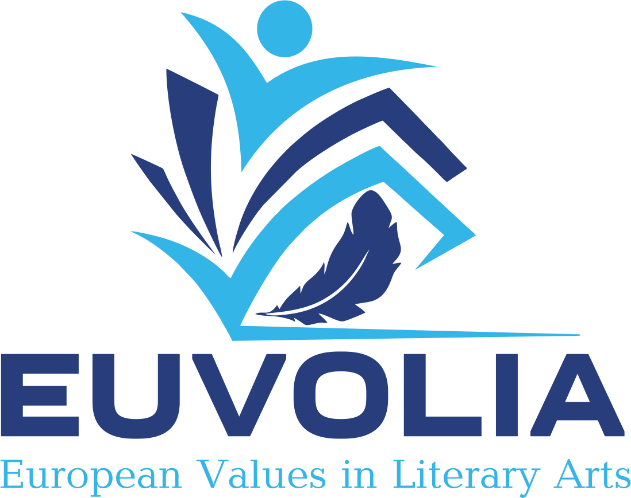 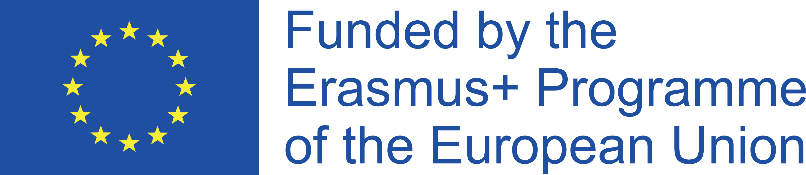 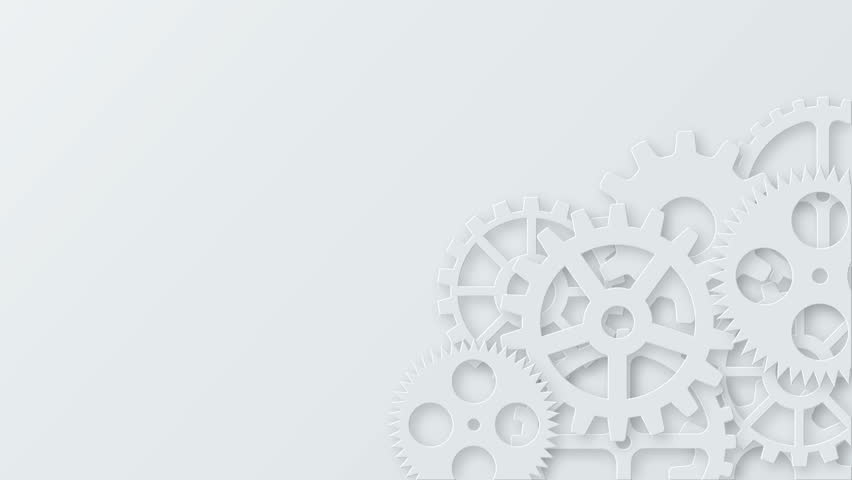 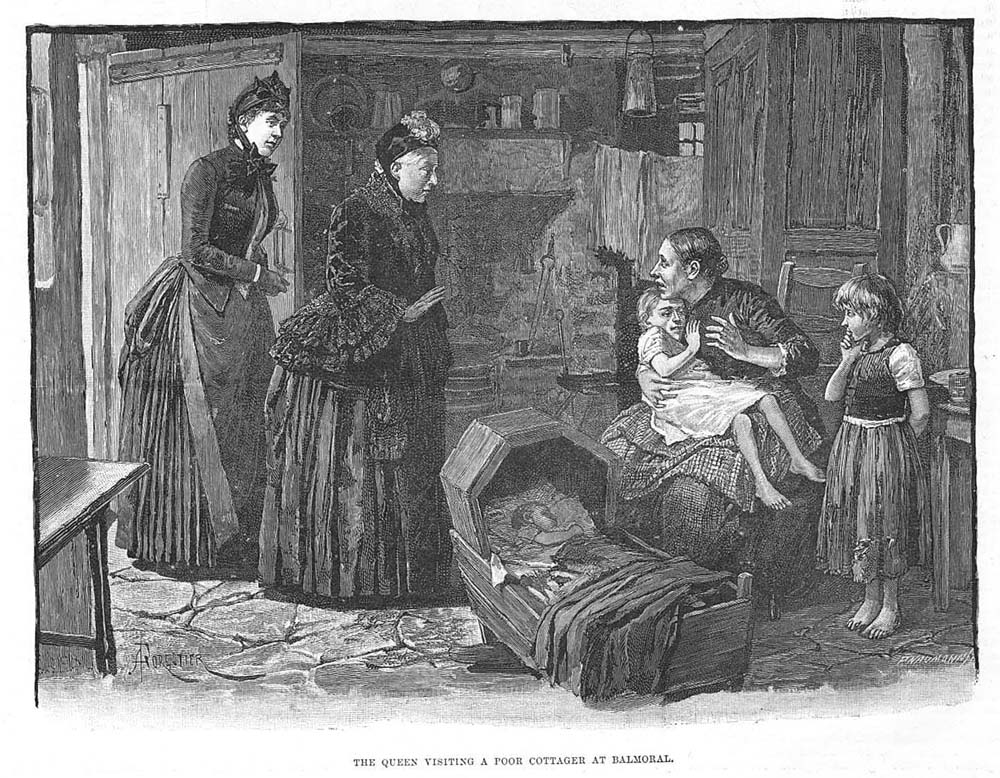 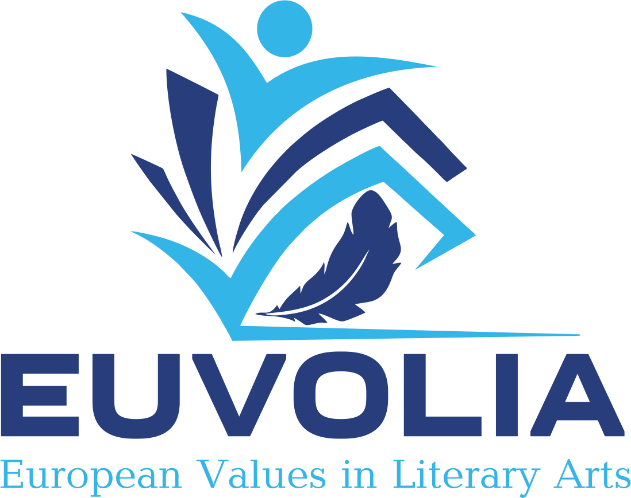 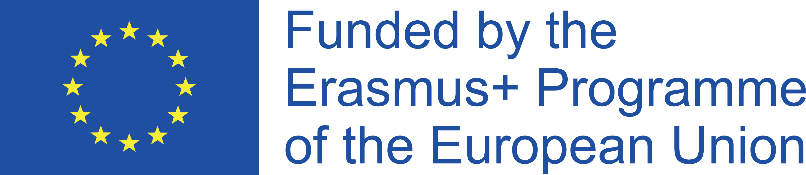 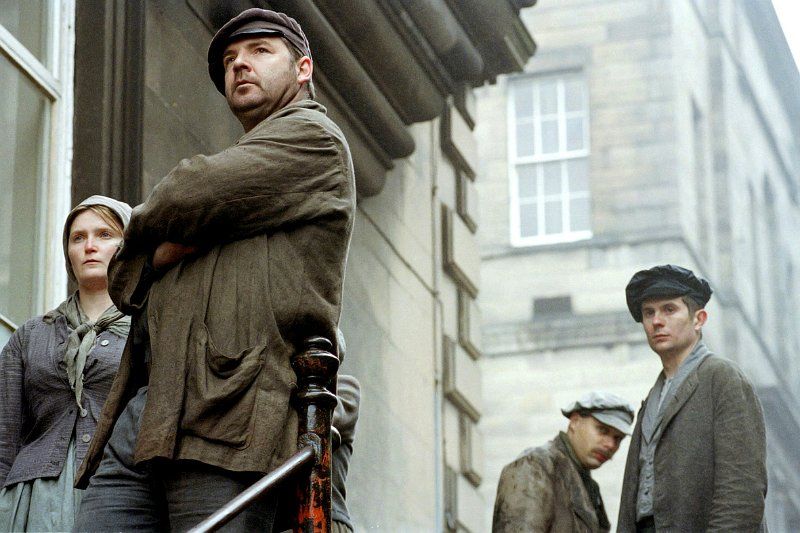 Власники контролюють торгівлю й лякають нас її станом, наче неслухняних дітей. Це їхній метод, «фішка», як у нас тут кажуть. Вони хочуть поставити нас на коліна і збільшити свої статки. Але ми будемо битися за свої інтереси – не заради себе, а заради всієї спільноти. Нам потрібні справедливість і чесна оплата праці.
Ми допомагали власникам нарощувати капітал. Тепер допоможемо зменшити його. Ми будемо стояти до кінця. Ніхто не піде працювати за меншу платню, доки Спілка робітників не змусить виконати наші вимоги.
Чартизм
Радикальний соціалістичний рух: страйки, повстання, бунти
Проти: безробіття, дитячої праці, зниження зарплатні
За: право голосу для усіх чоловіків з 21 року, таємне голосування, щорічні вибори, зарплатню для членів парламенту 
Передтеча сучасних профспілок
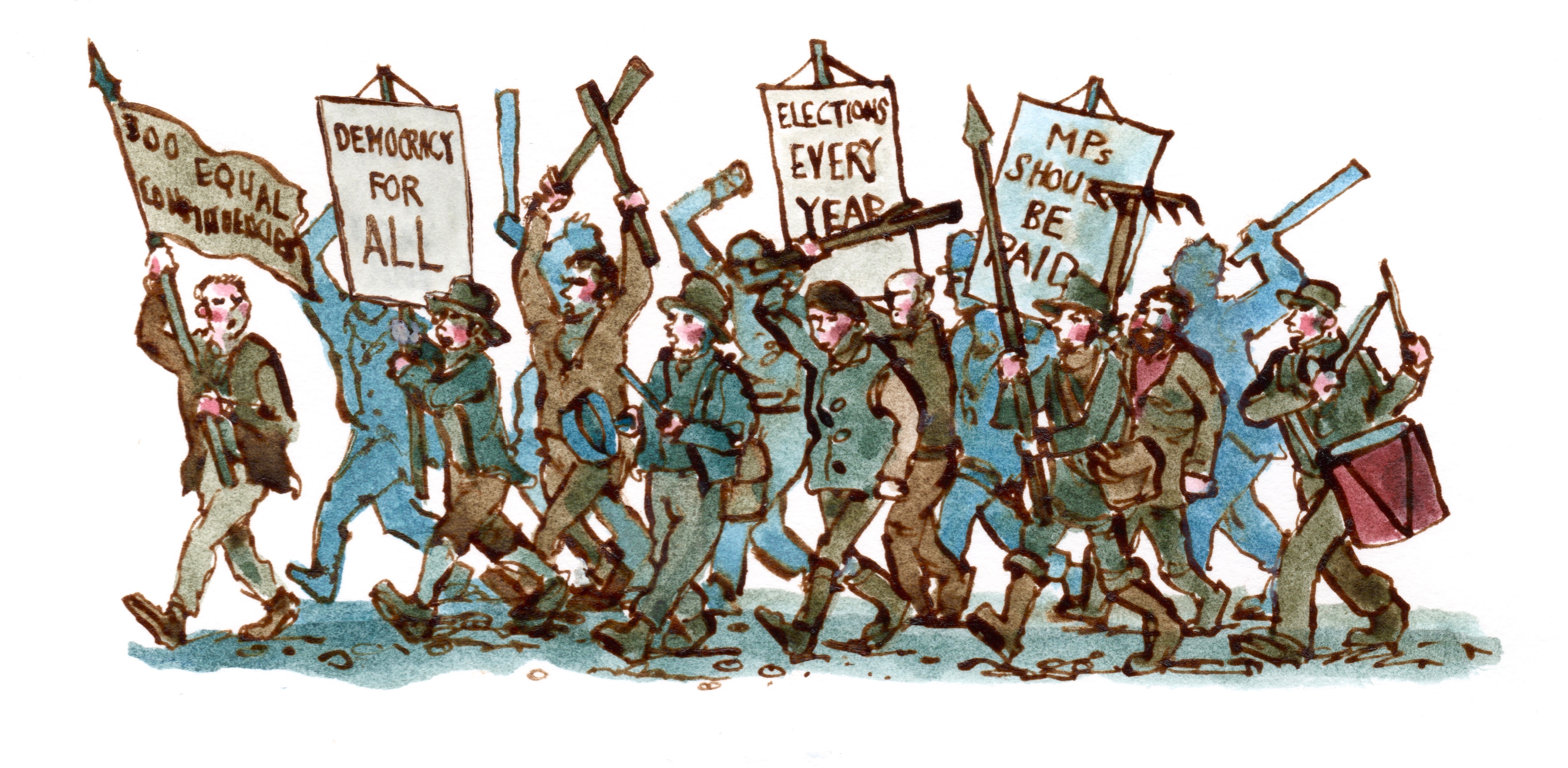 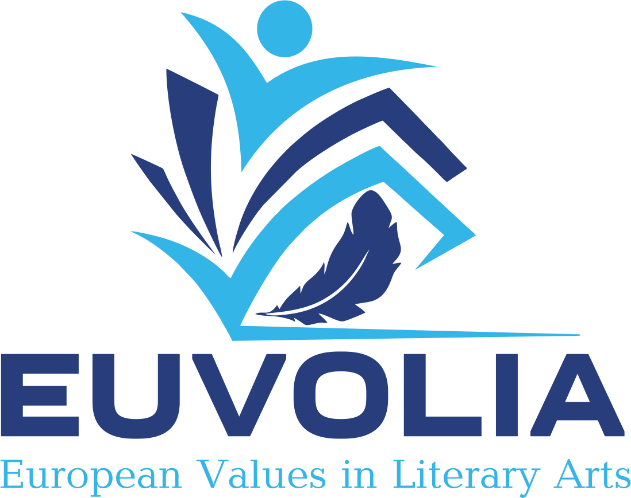 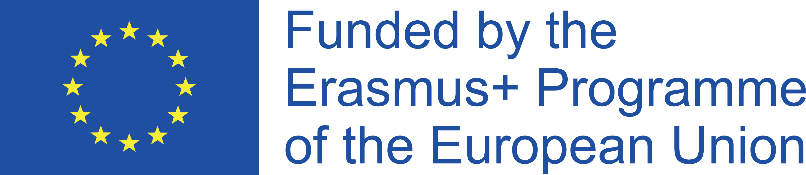 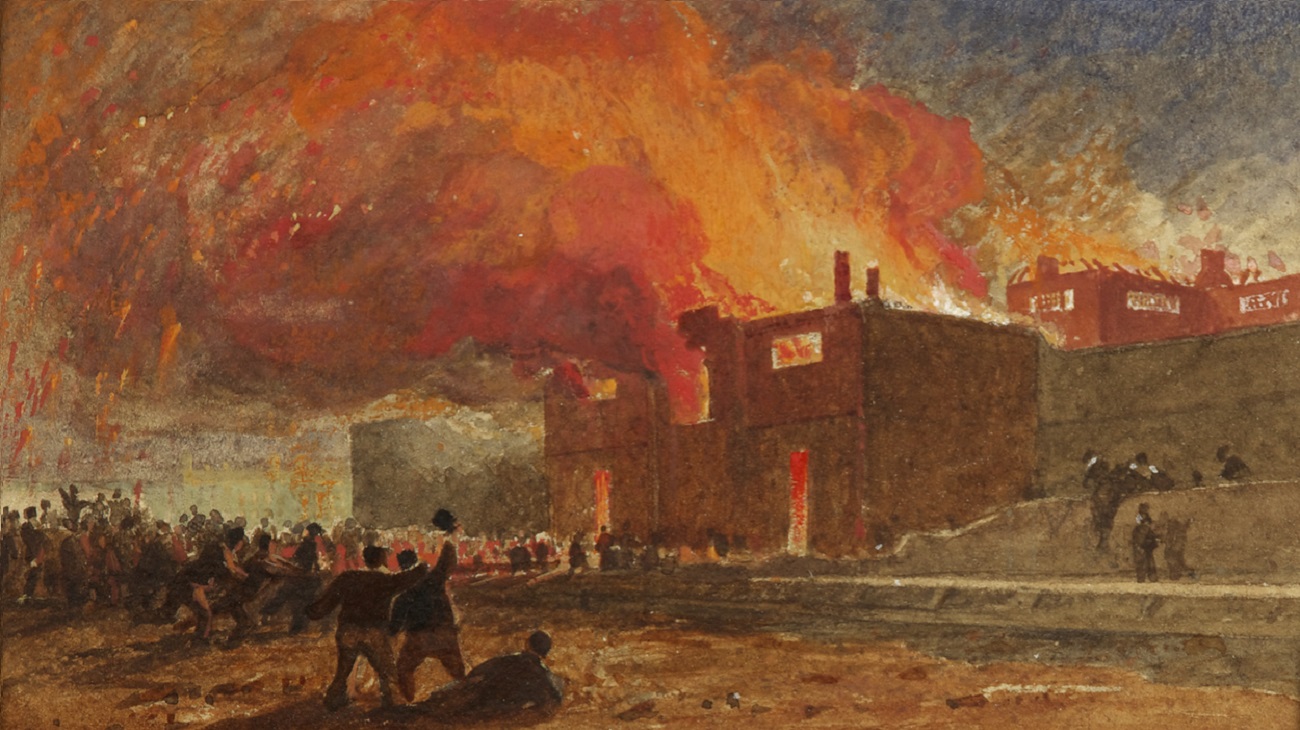 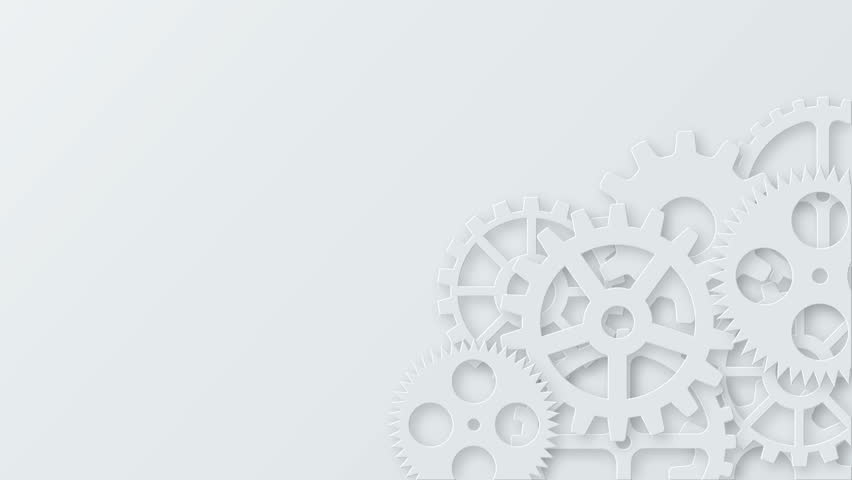 Як розв’язати конфлікт?
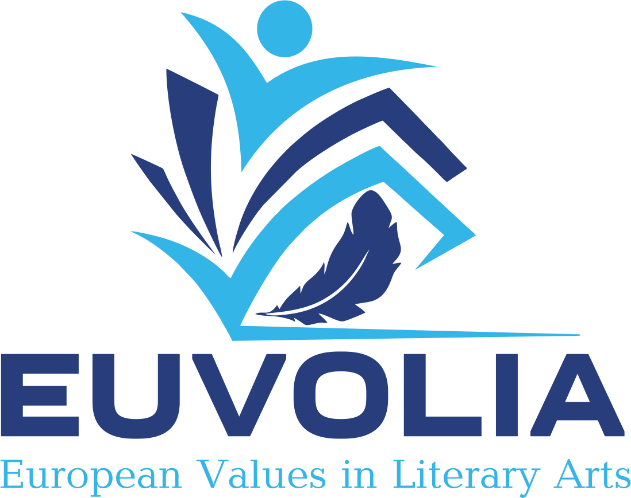 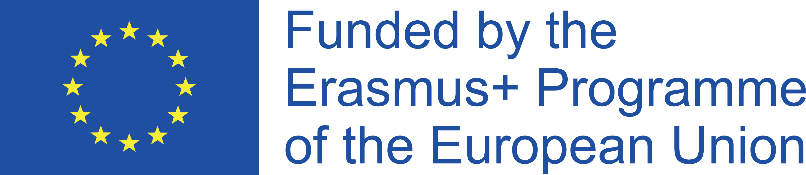